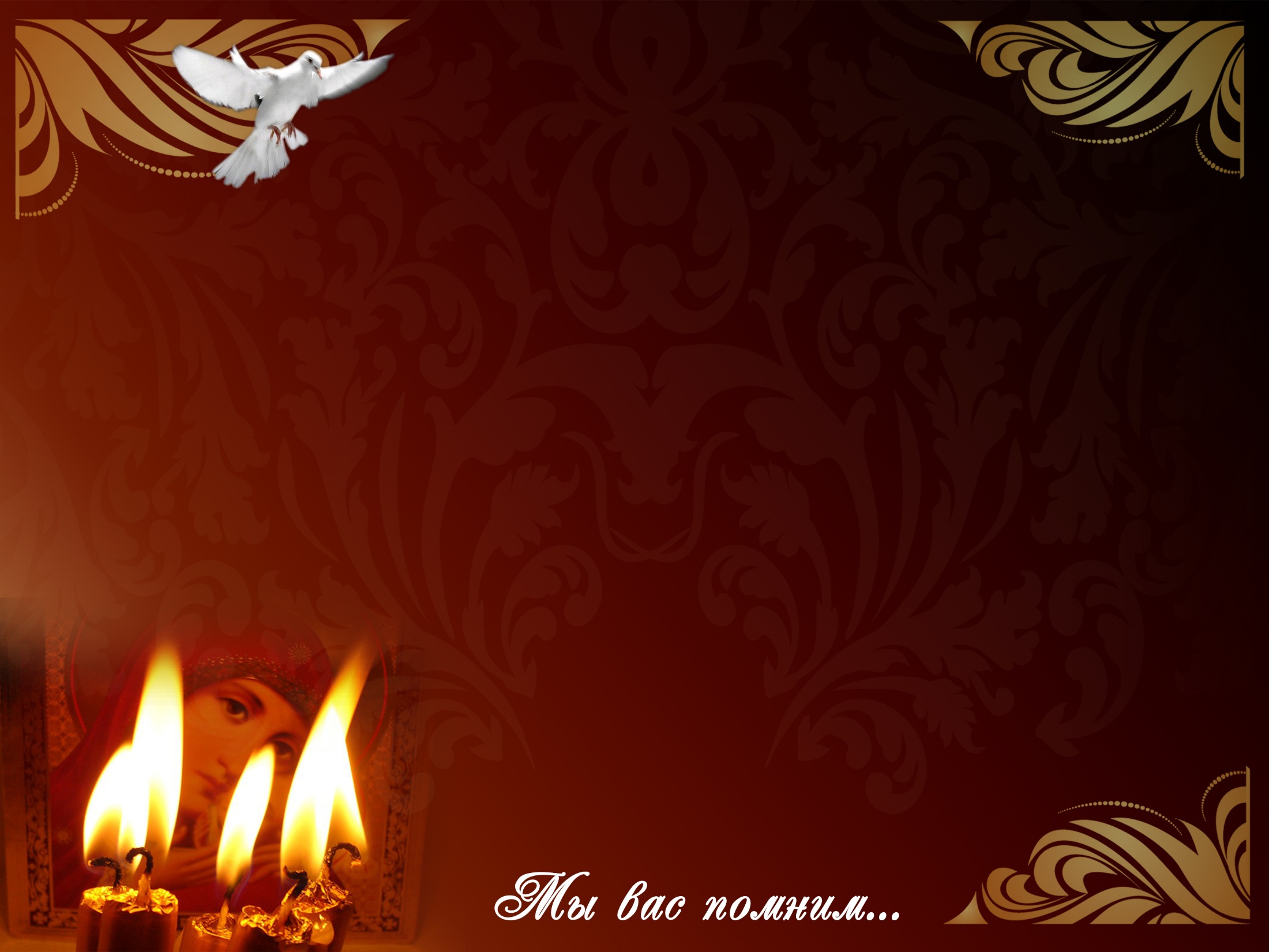 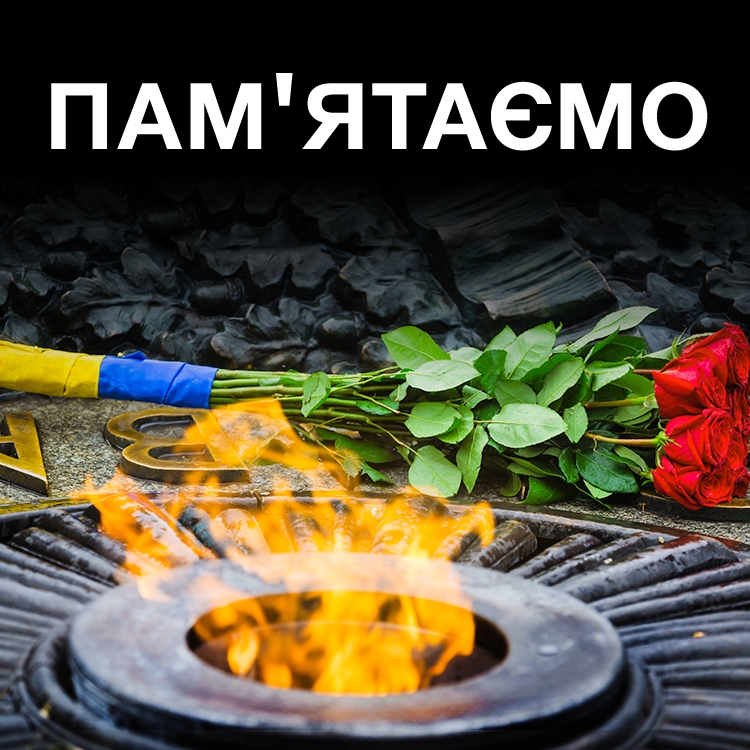 Виховна година до річниці визволення України від німецько-фашистських загарбників

«Шлях перемоги»
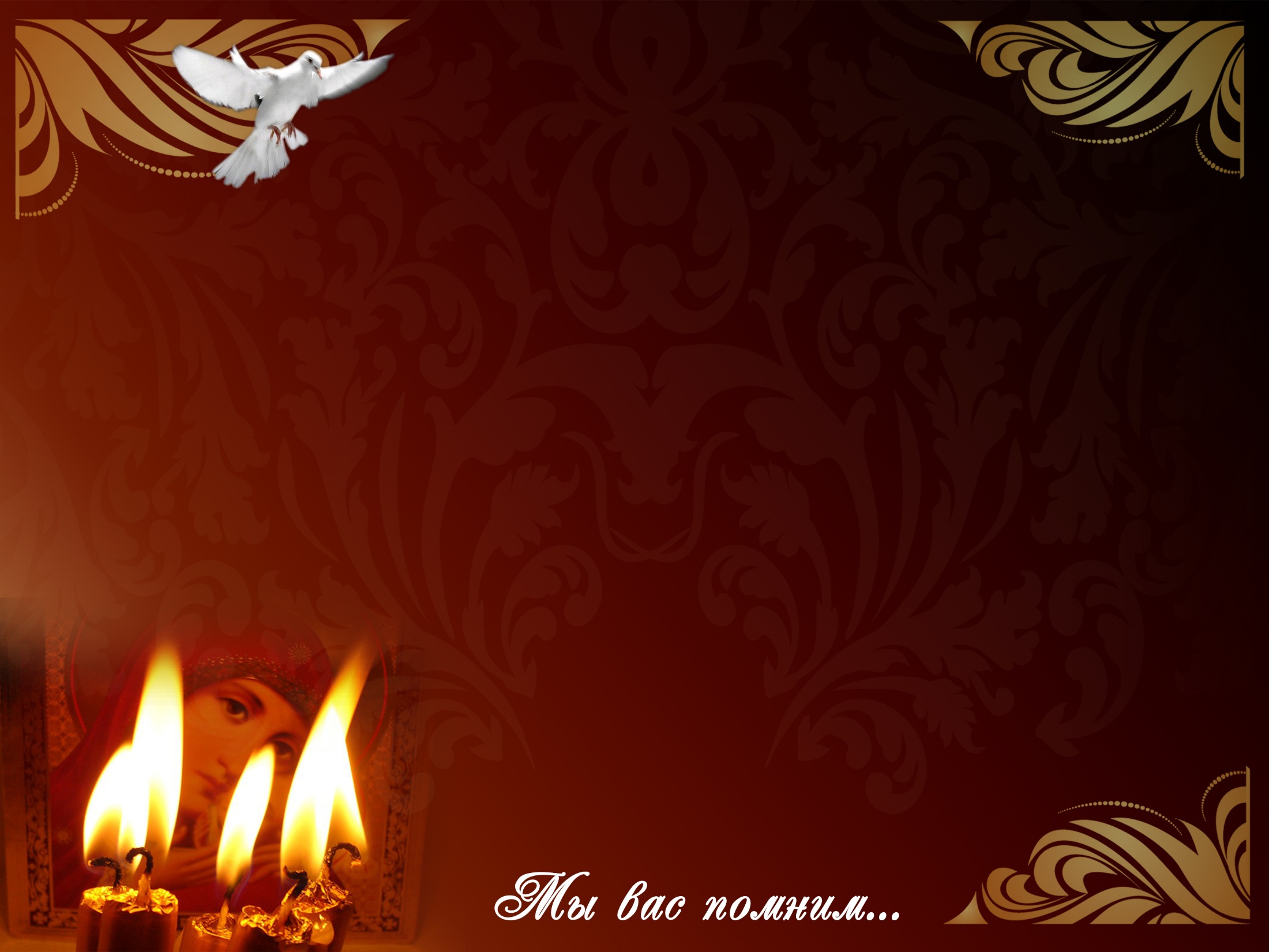 Тяжкий шлях визволення України тривав з 1942 до 1944 рр., попри гіркоту поразок, ми вирвали перемогу у ворога, звільнивши нашу державу.
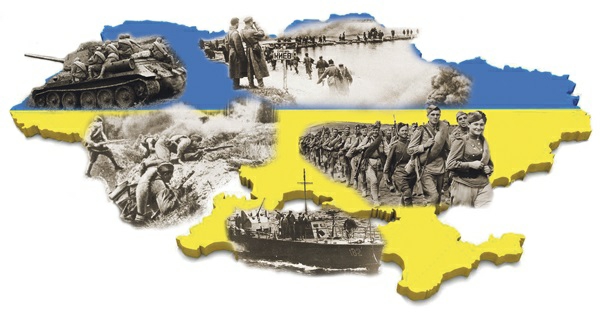 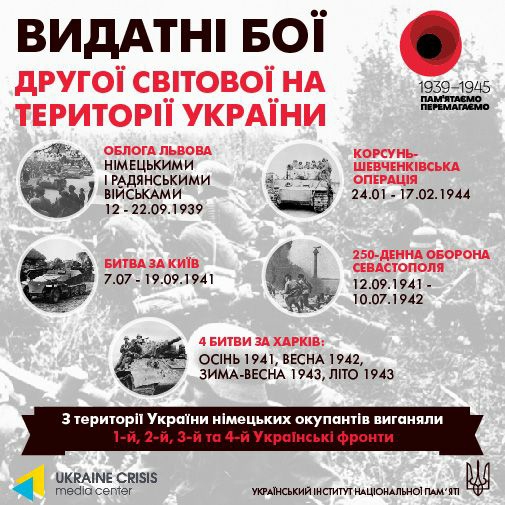 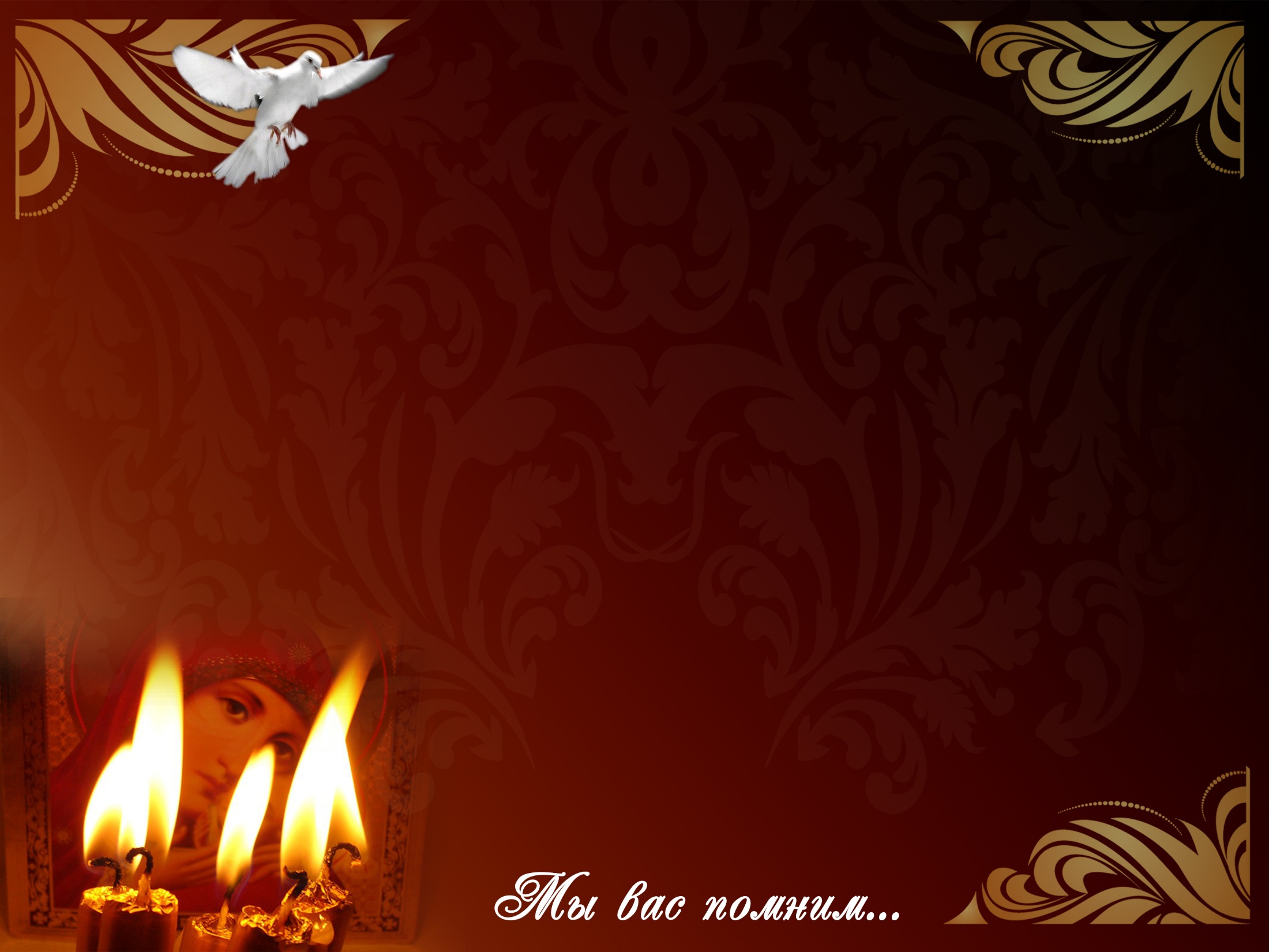 Вперше в історії великої війни фашистів зупинив героїчною боротьбою героїчний народ. 
Голландія капітулювала на 6 день, Бельгія – на 11 день, Франція потрималася 42 дні. А Київ наші війська боронили 72 дні, 73 героїчні дні боролася Одеса, 250 дні захищався Севастополь.
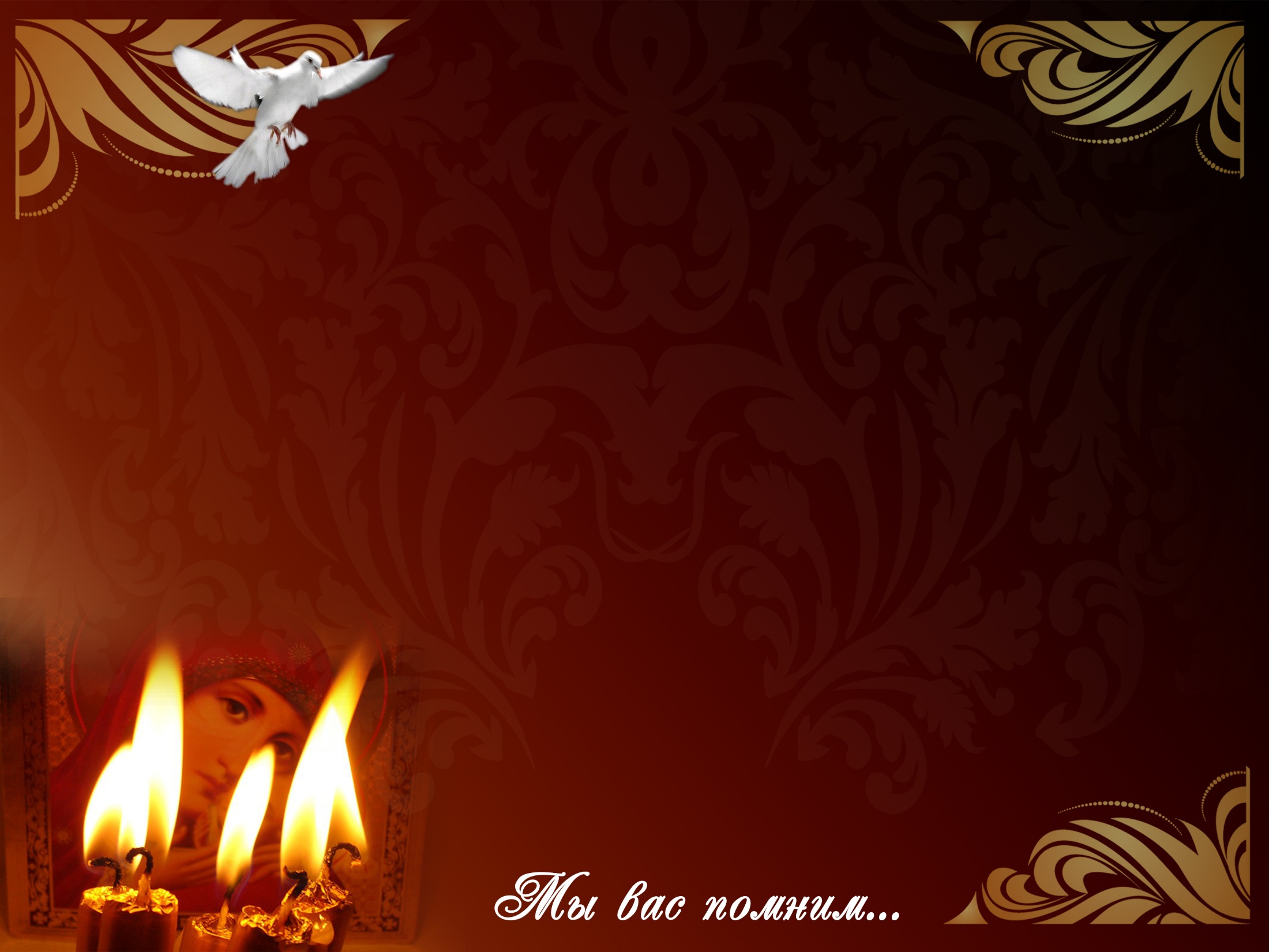 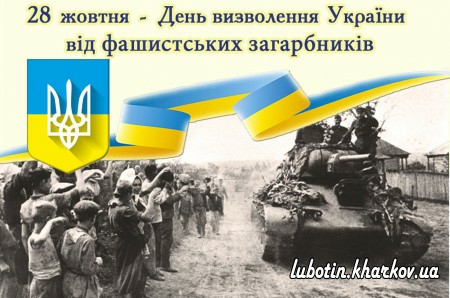 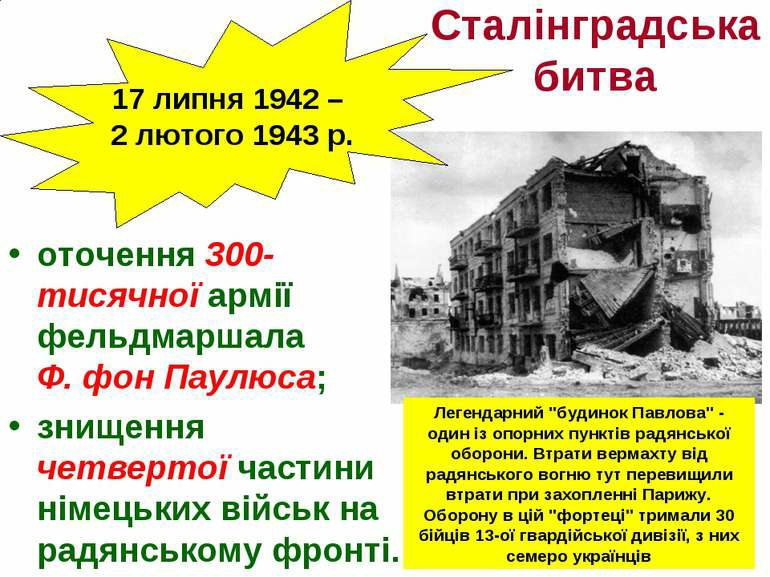 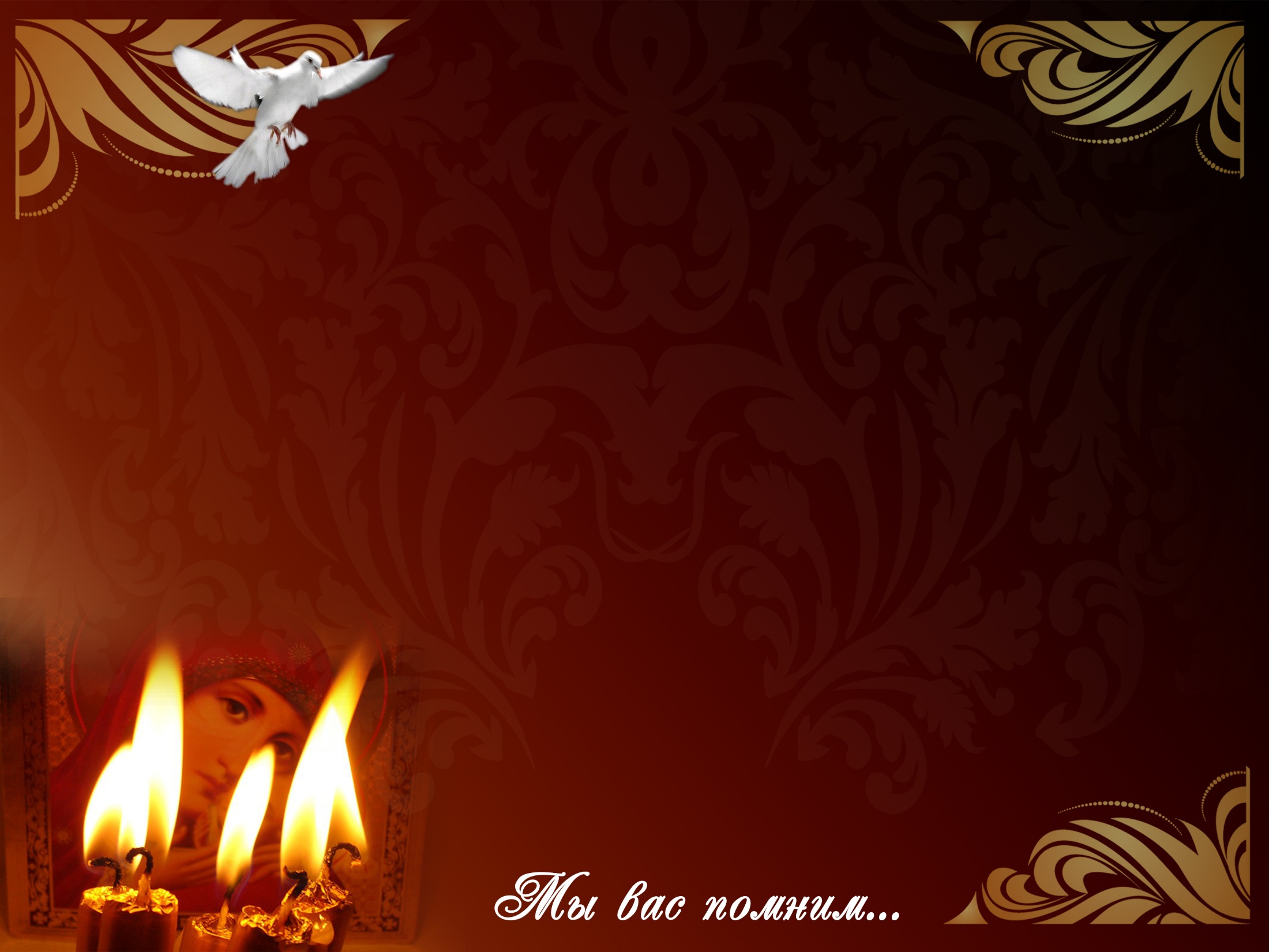 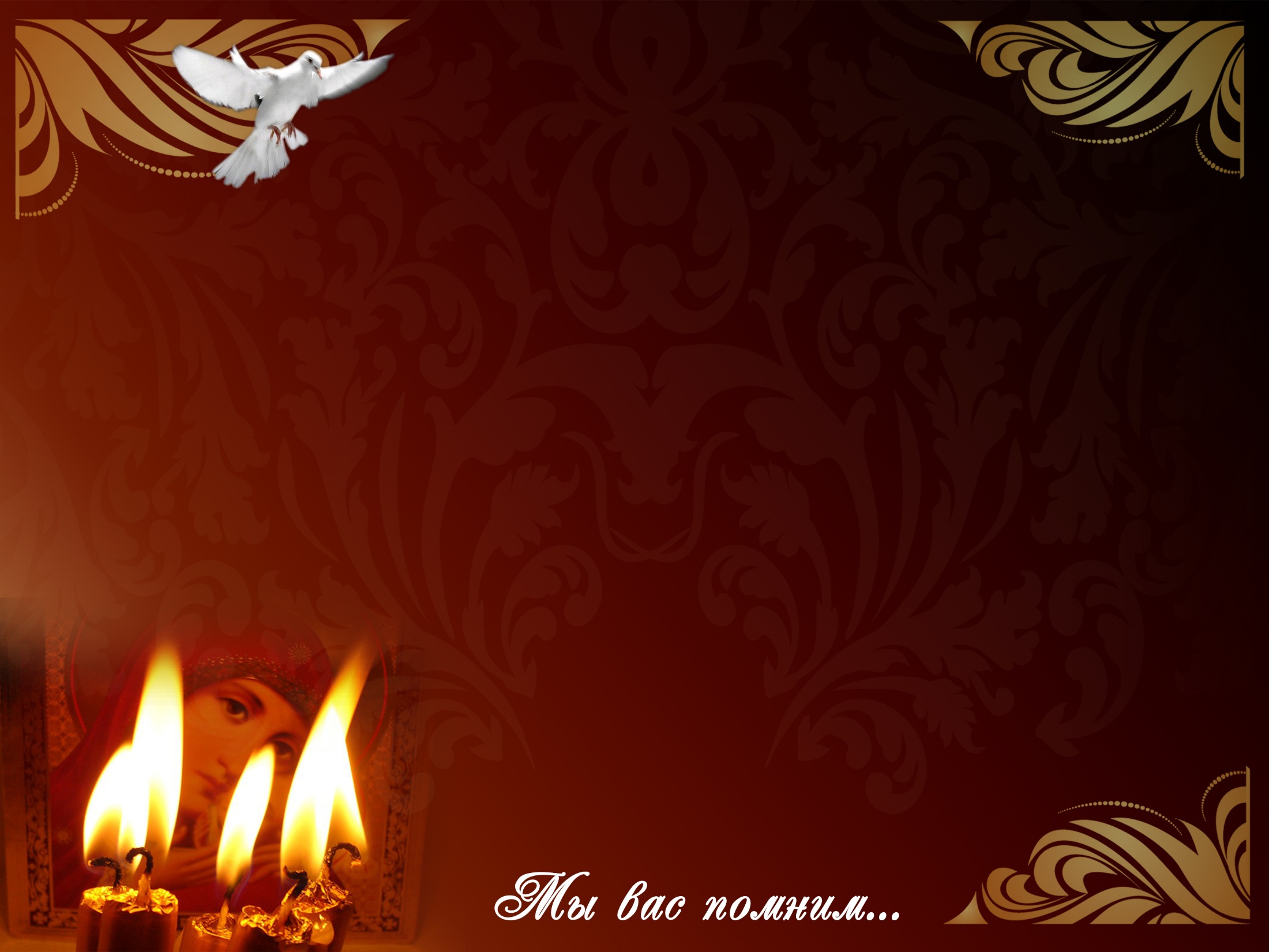 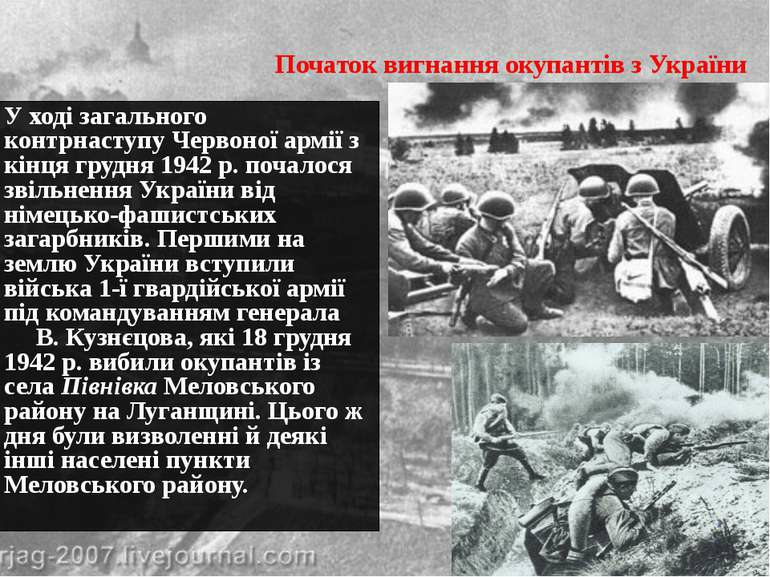 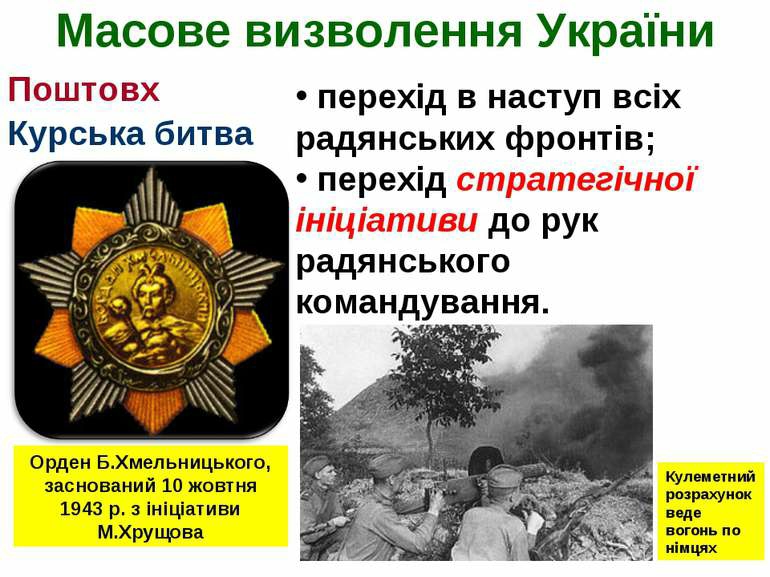 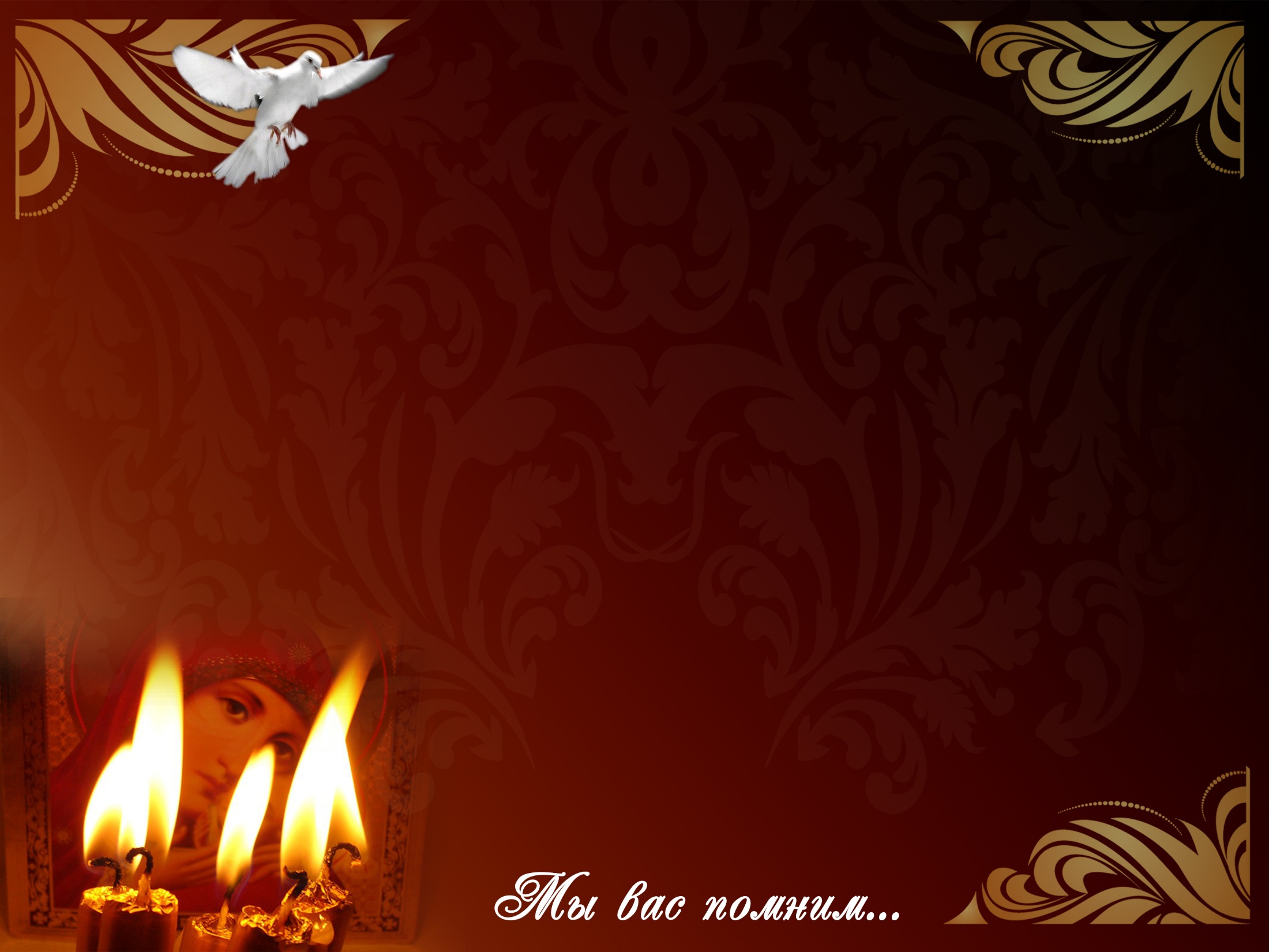 Тактика «випаленої землі» – нацисти знищували все, передусім промислові об’єкти й матеріальні цінності.
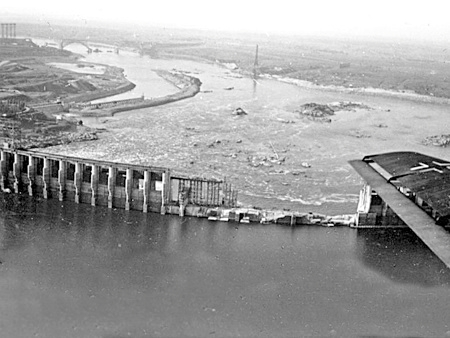 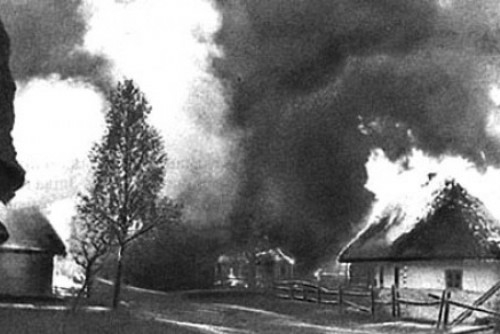 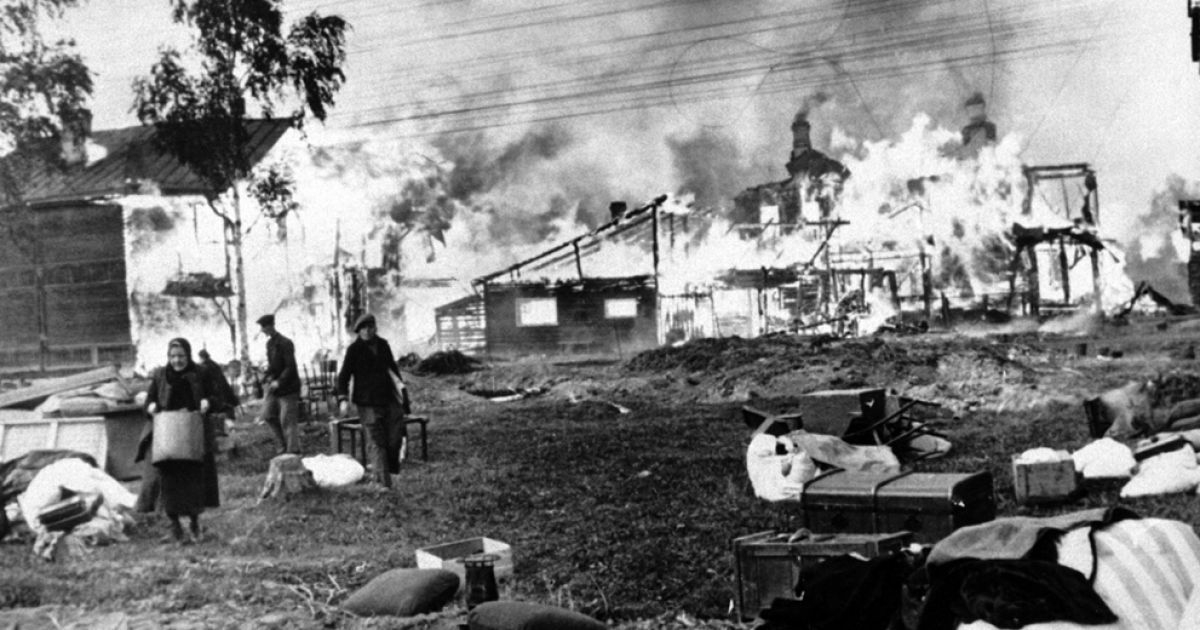 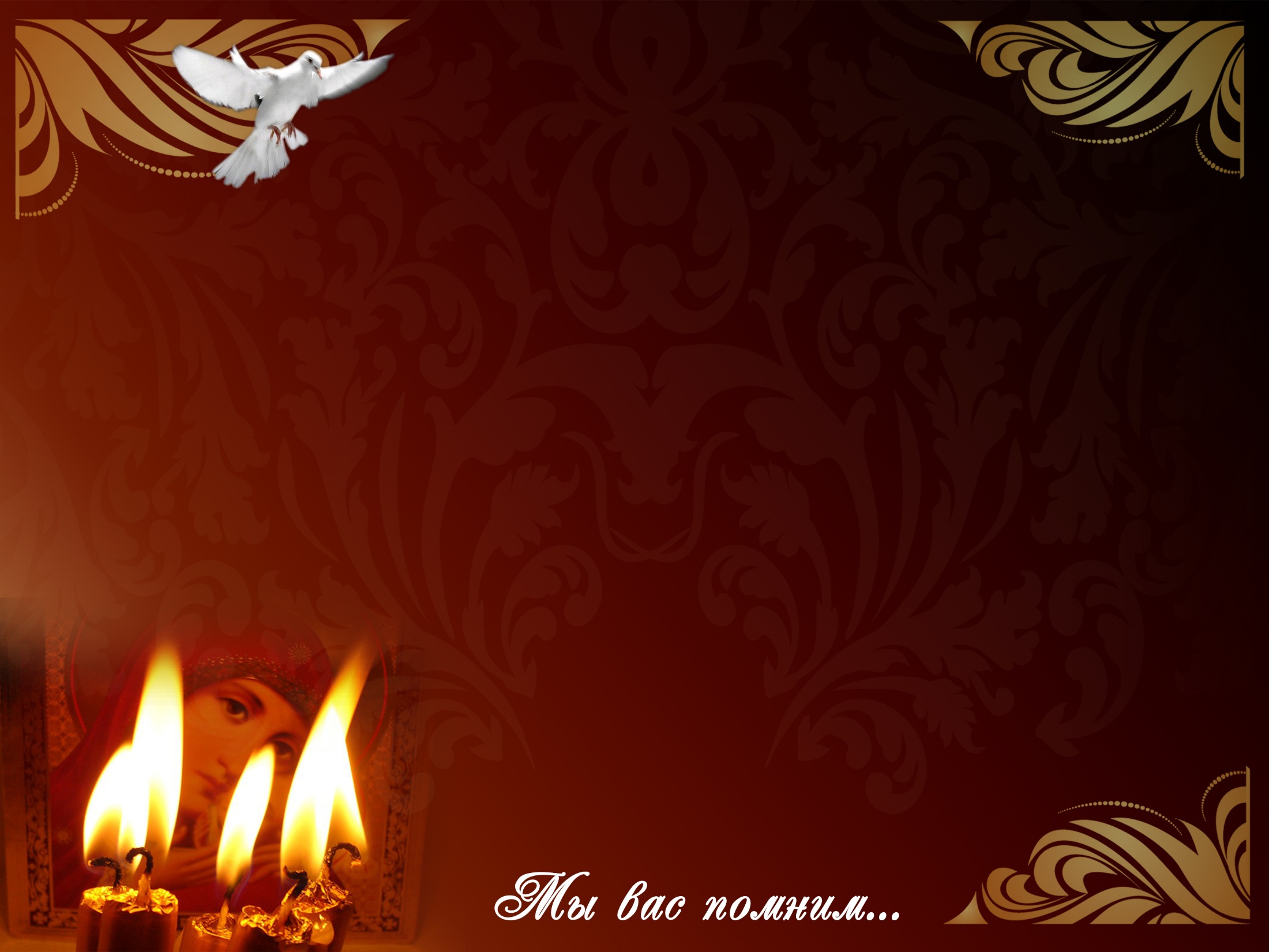 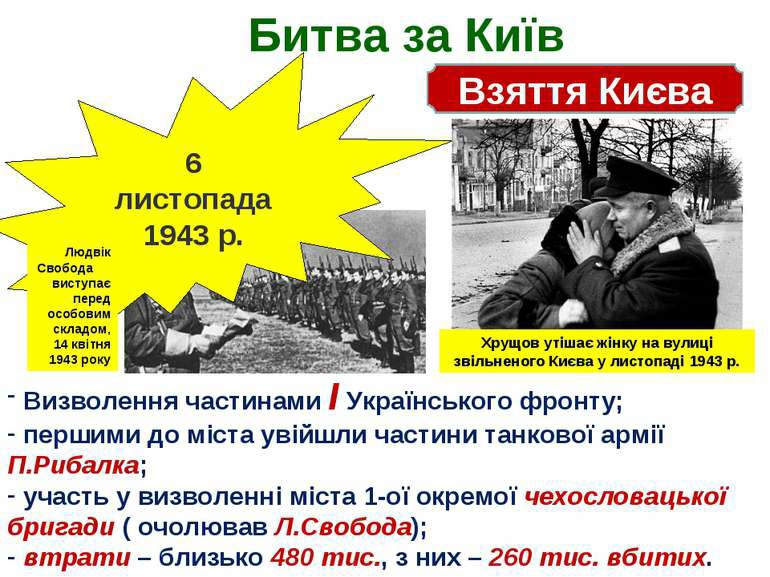 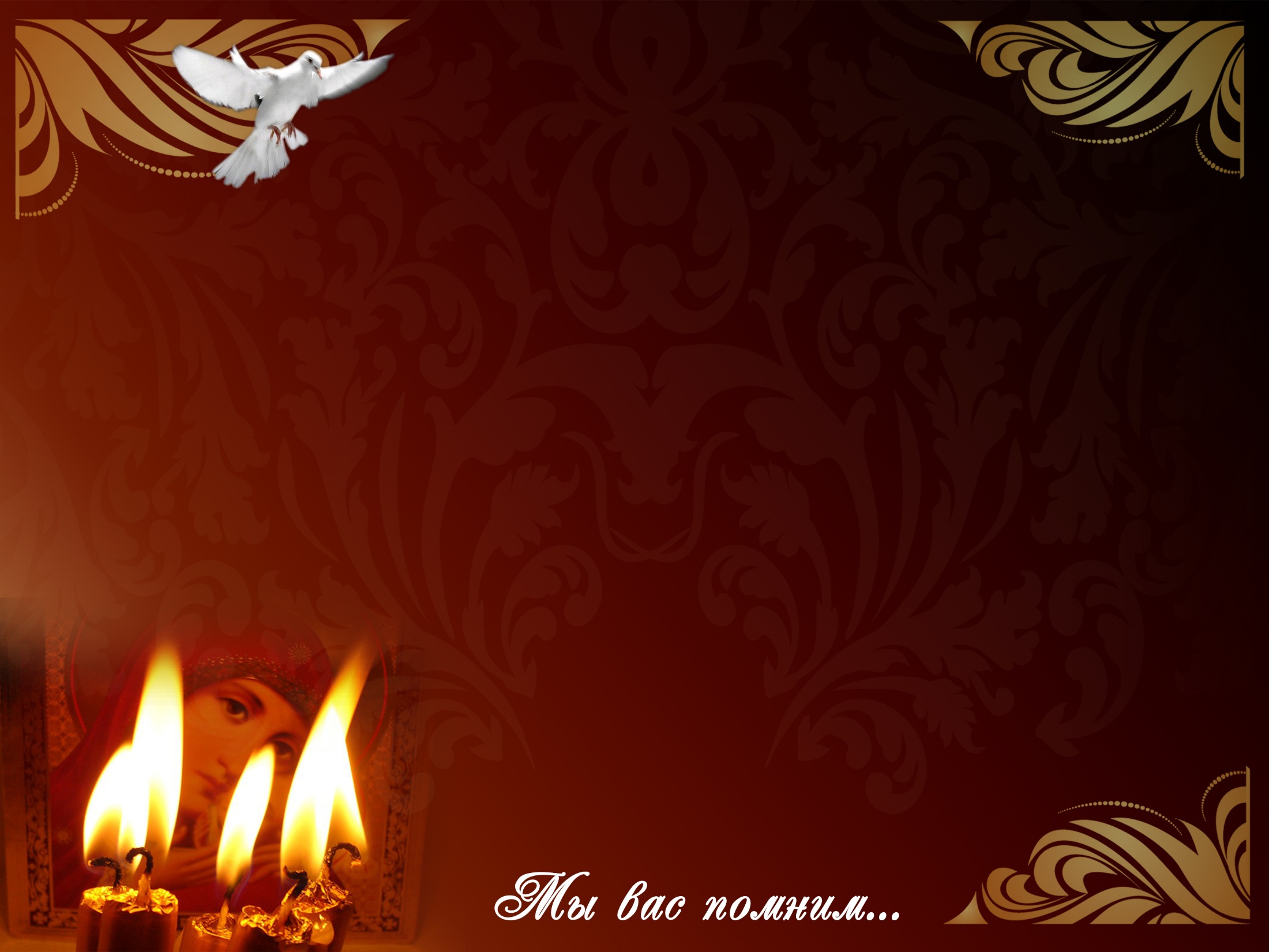 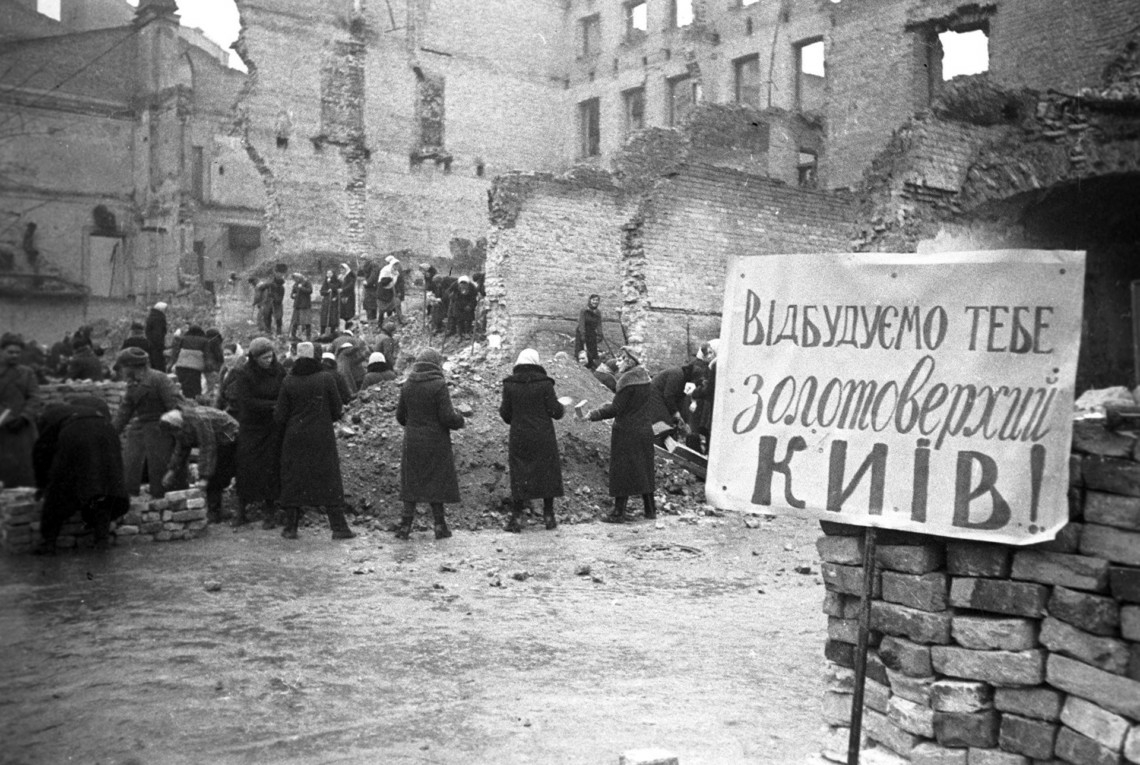 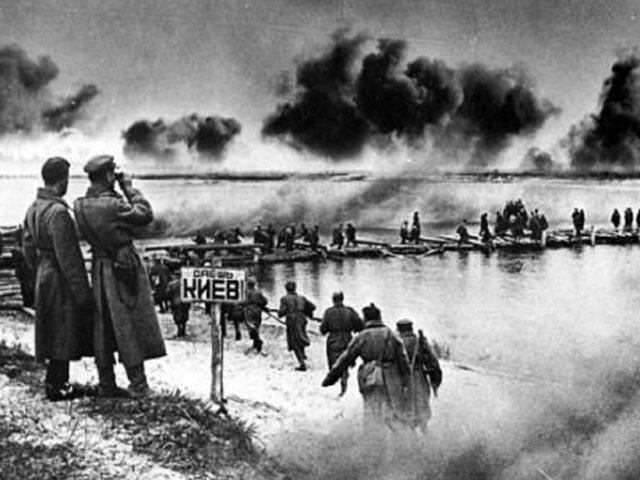 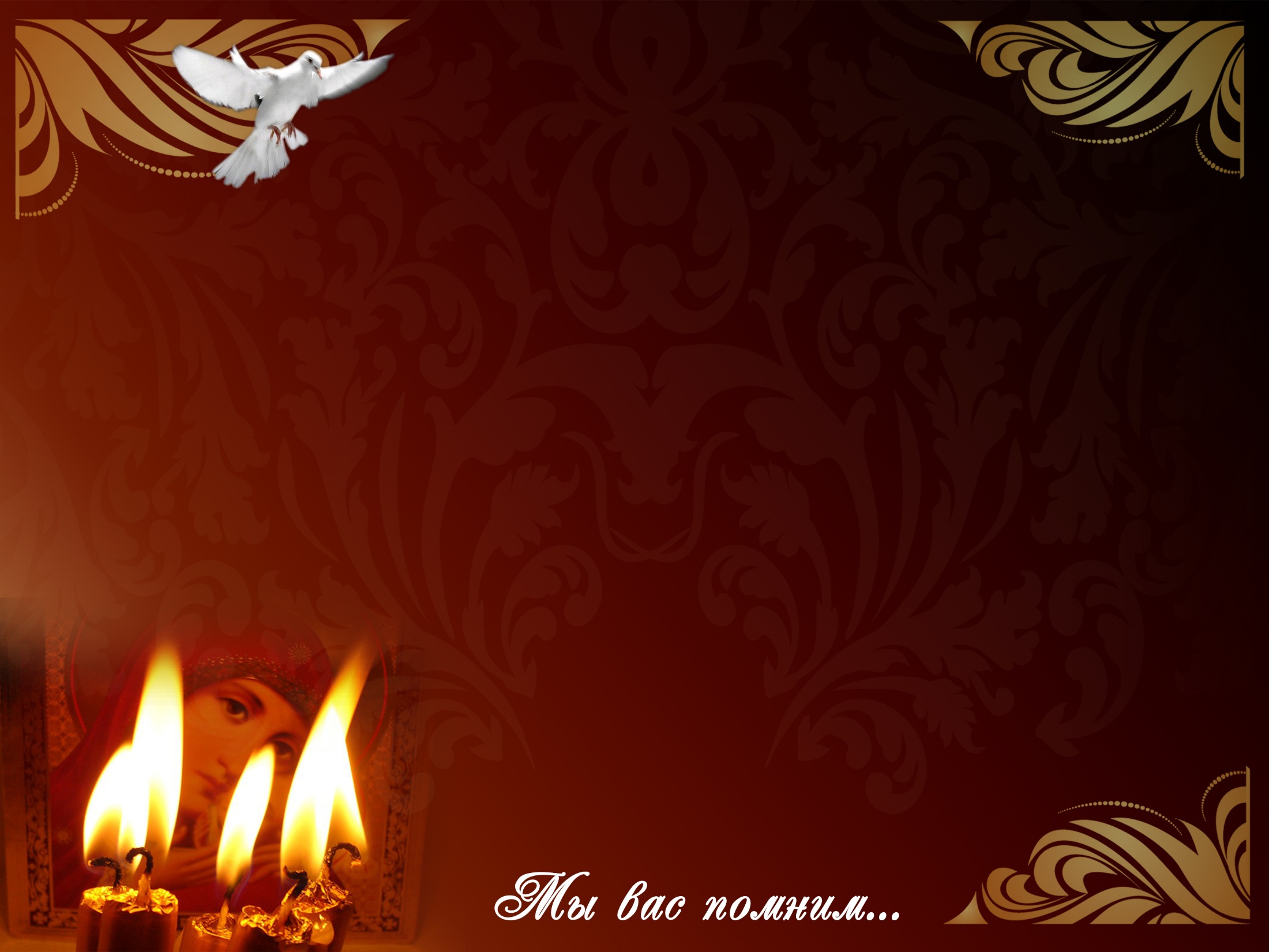 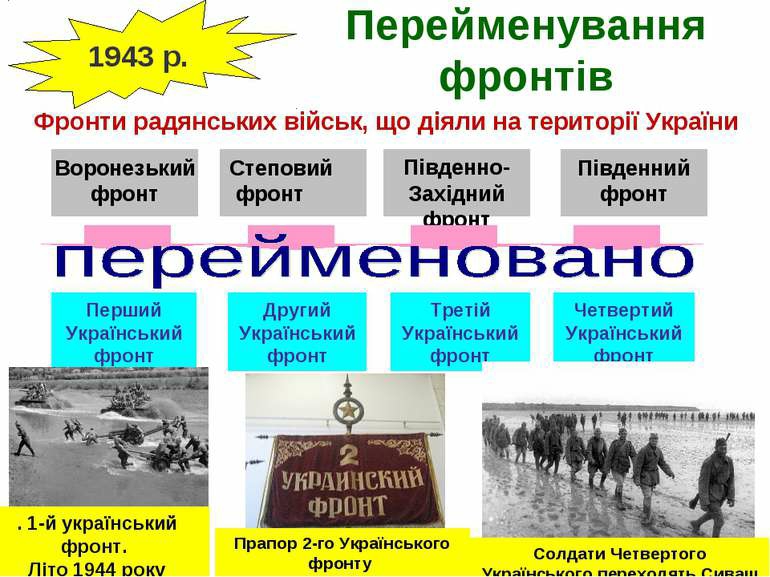 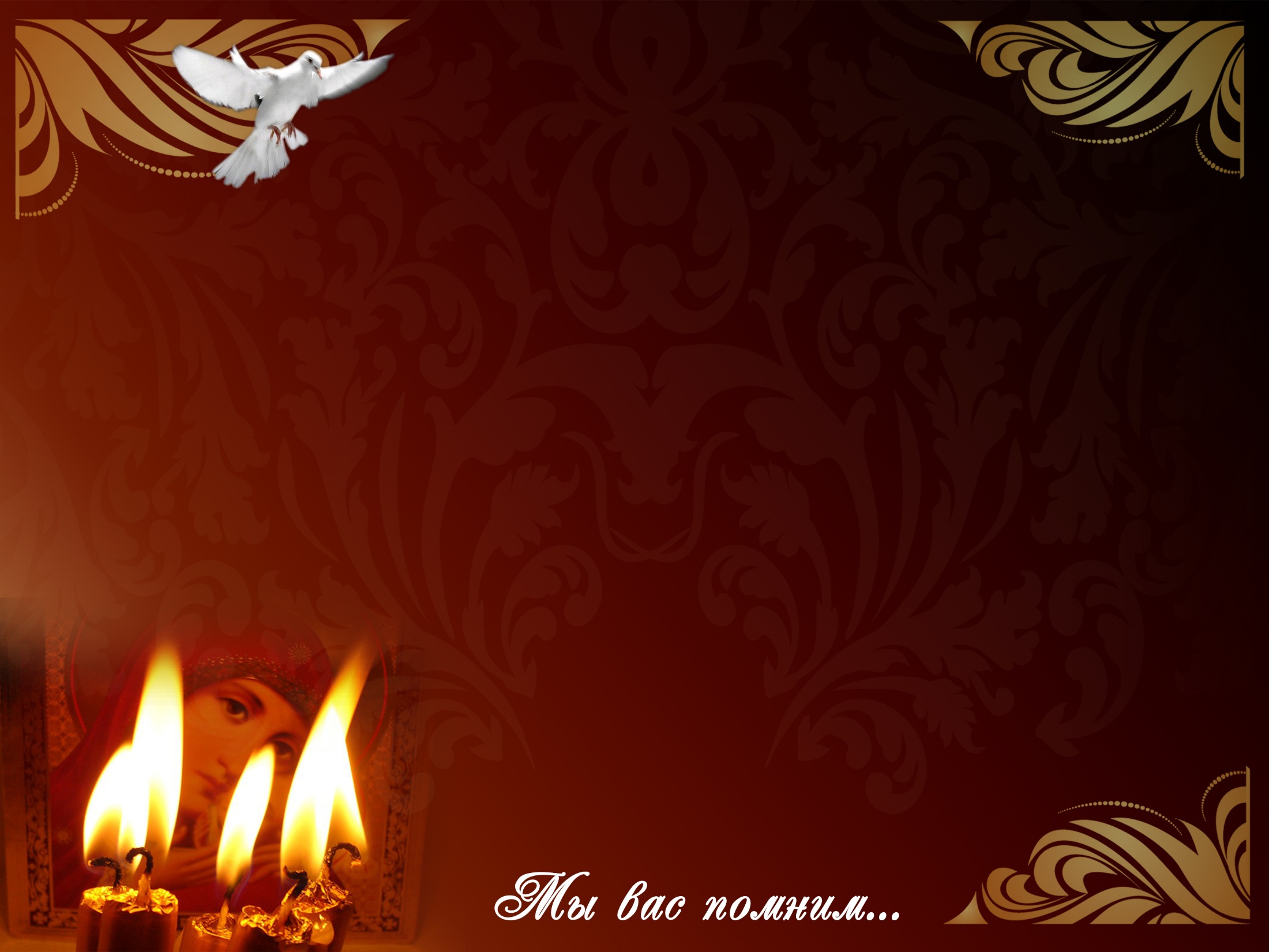 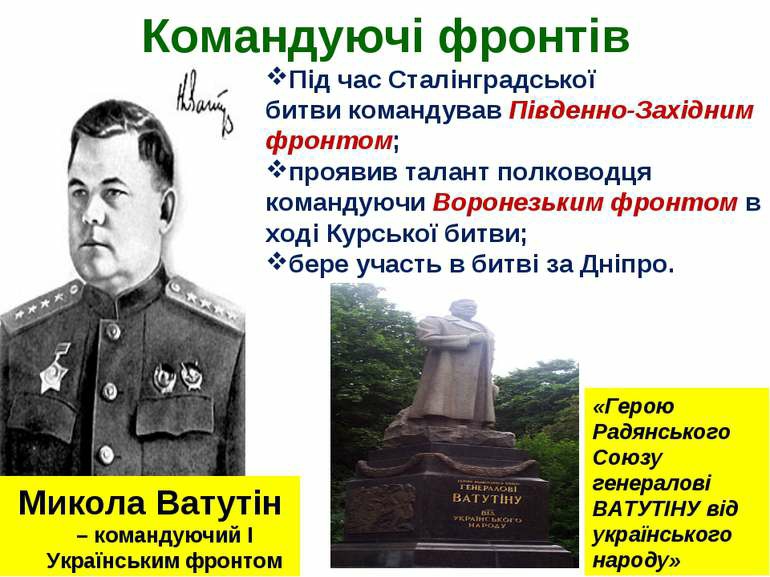 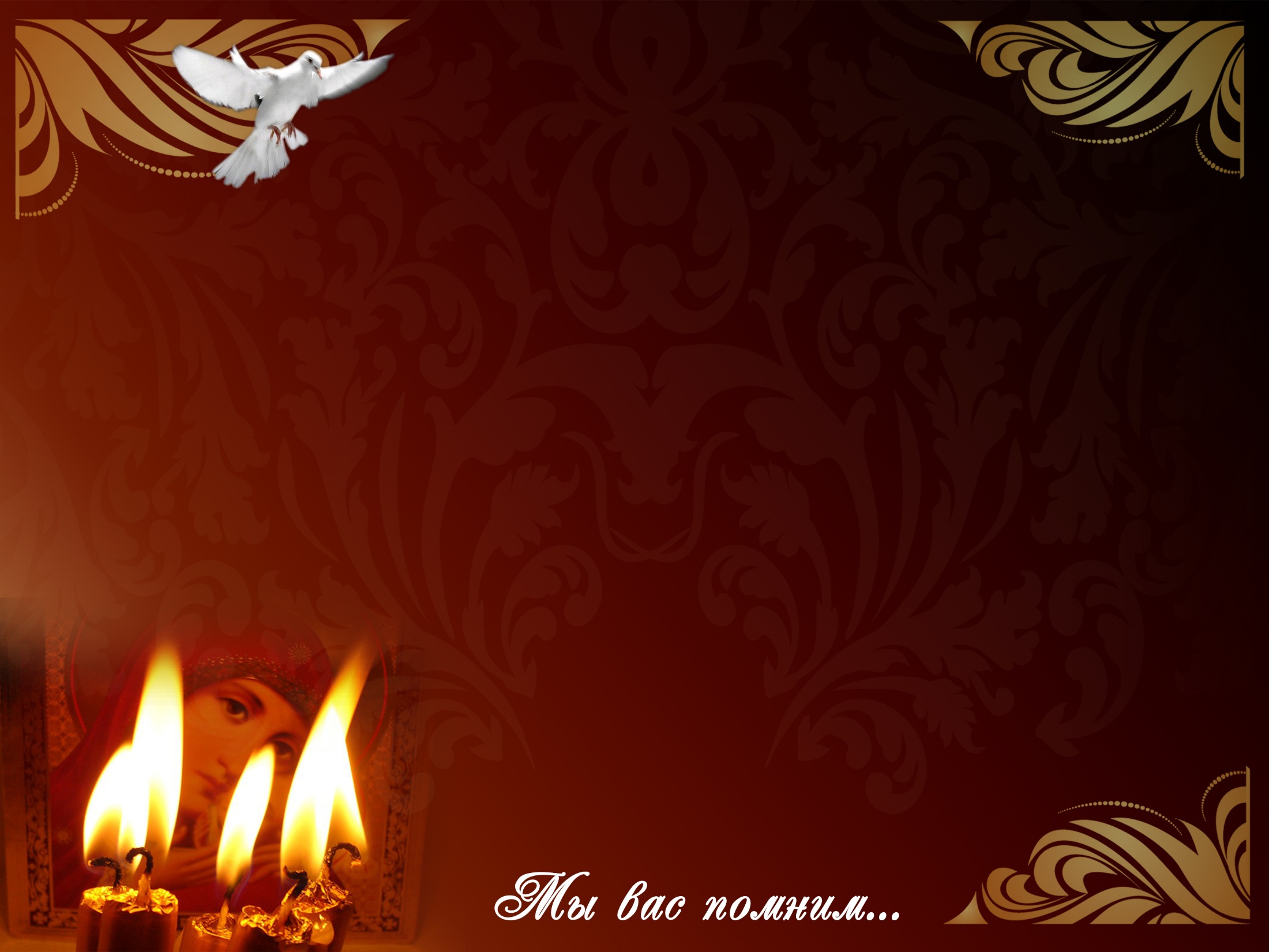 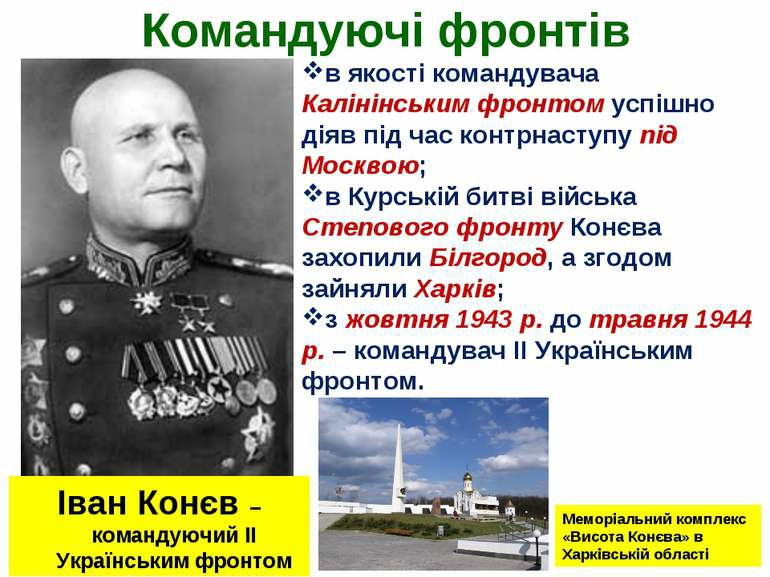 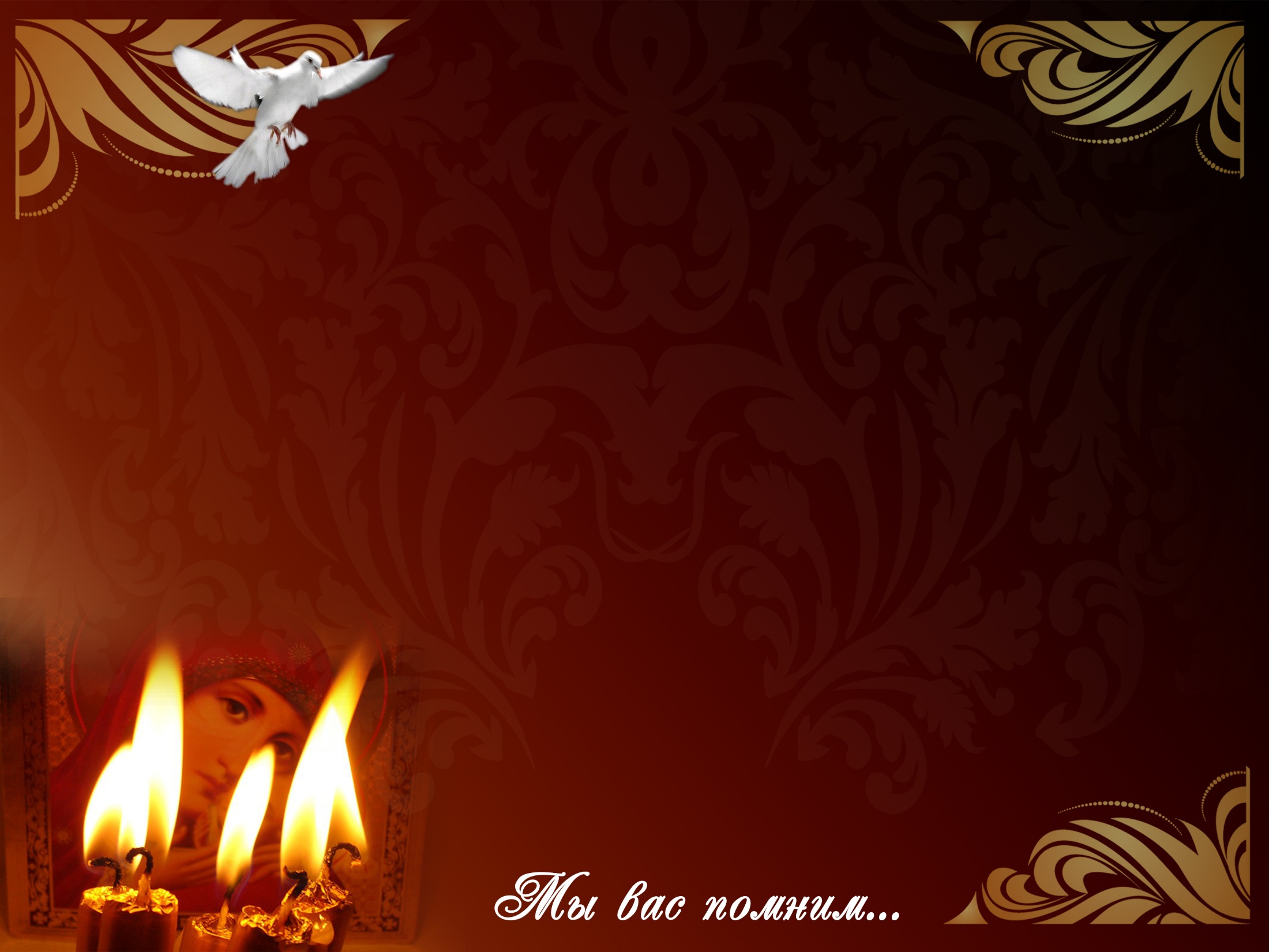 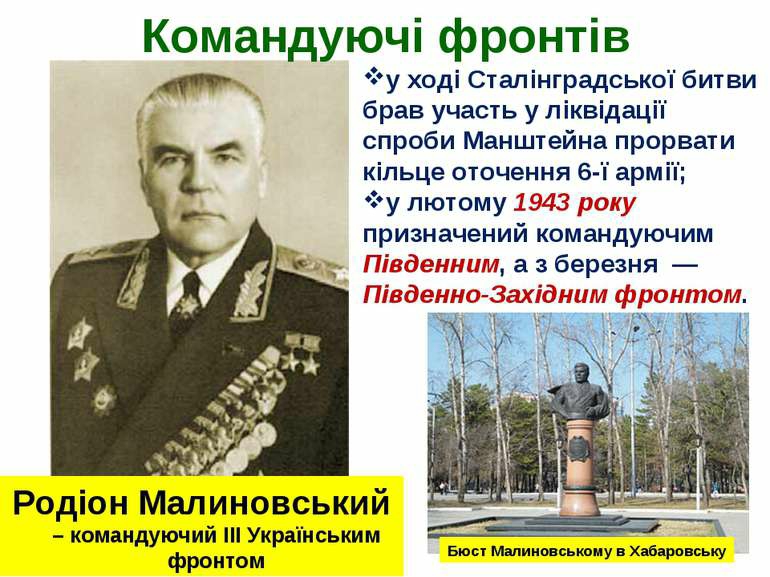 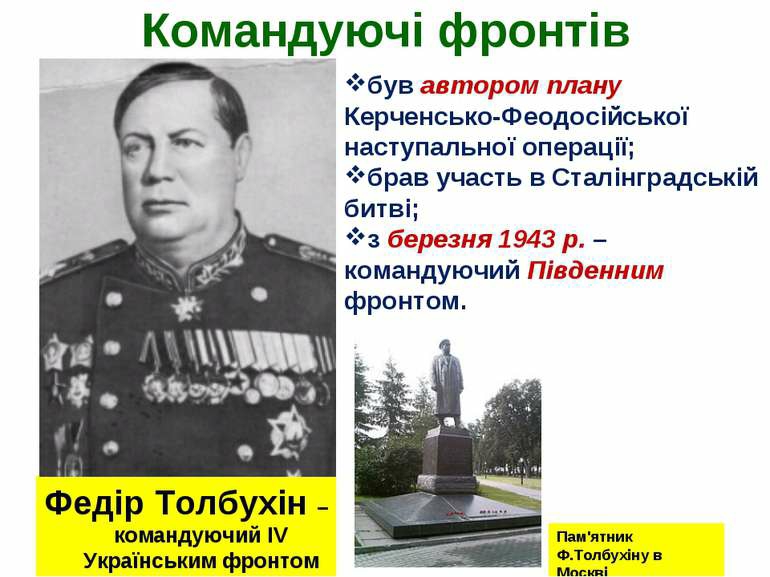 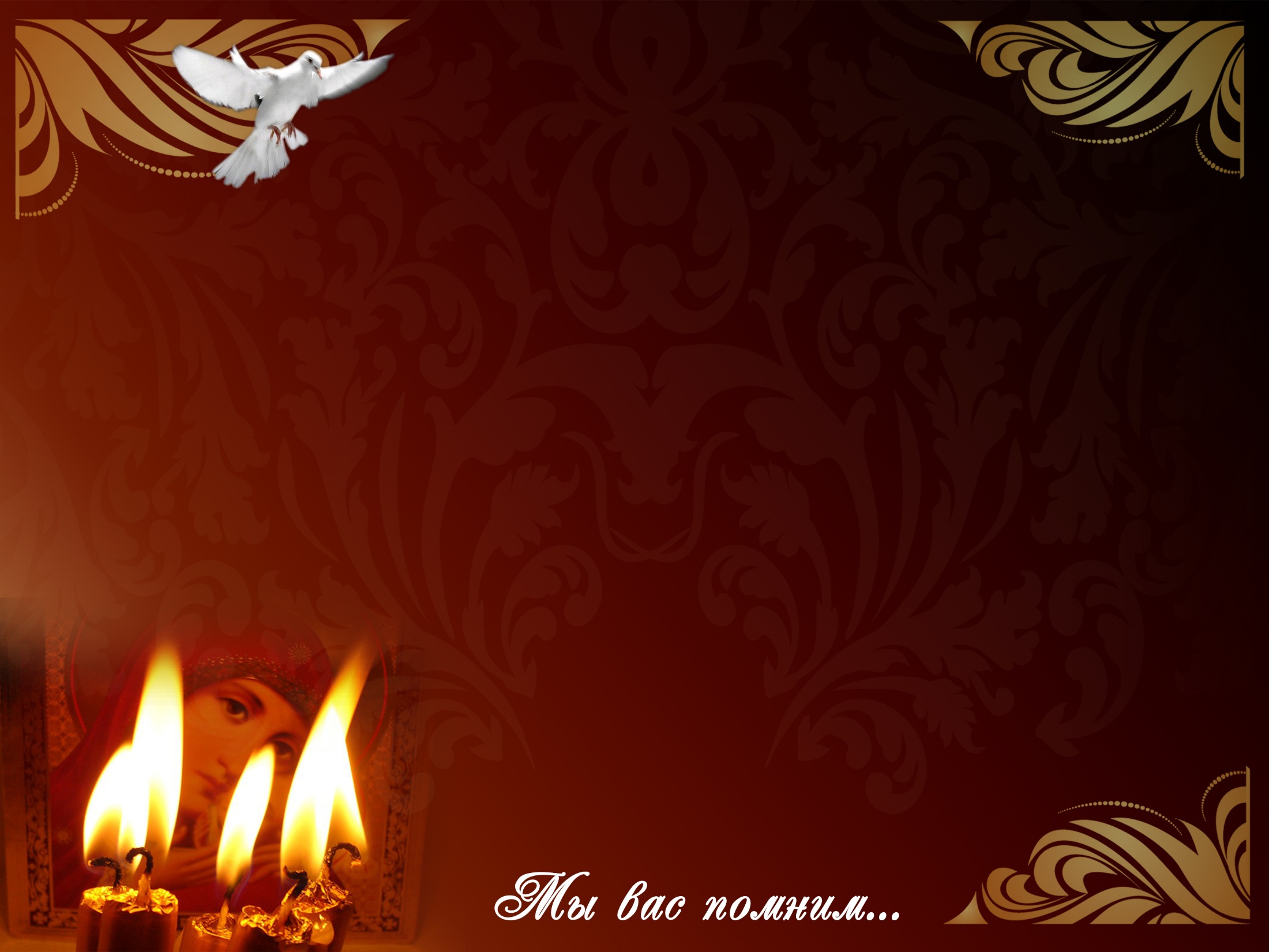 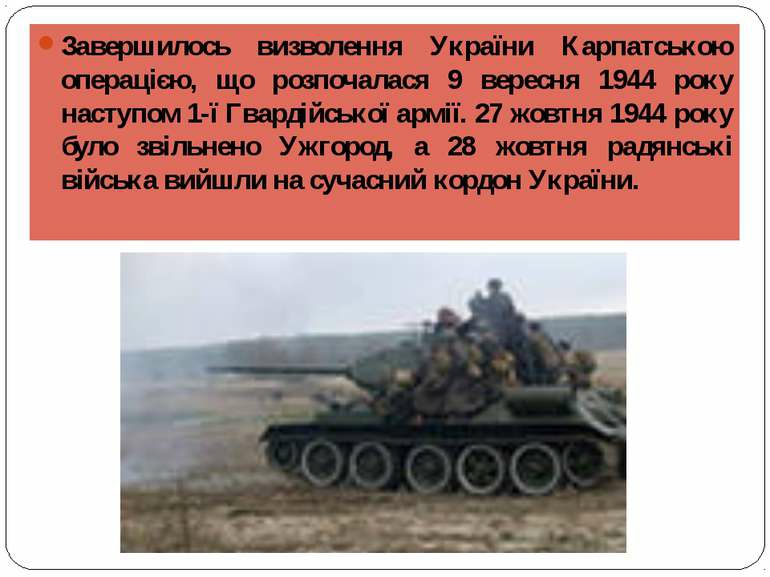 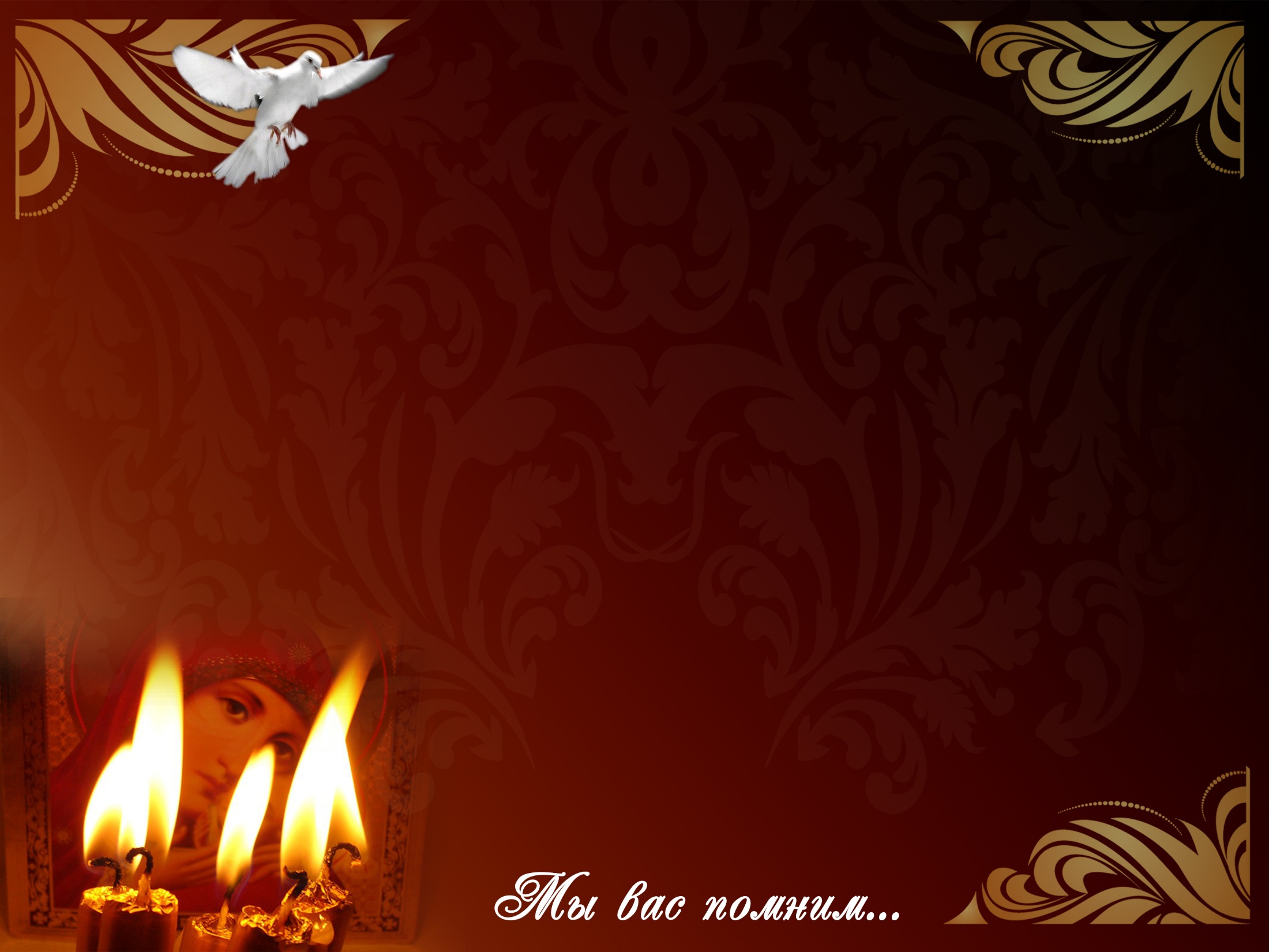 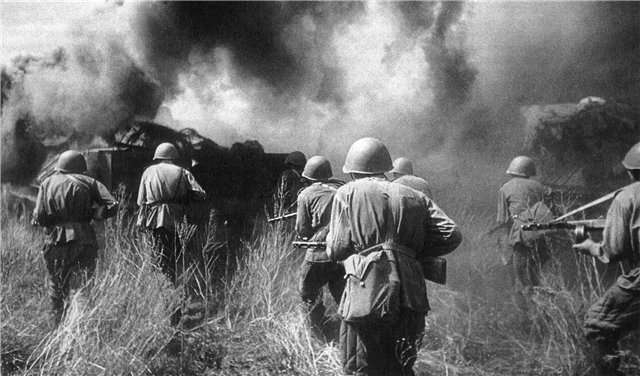 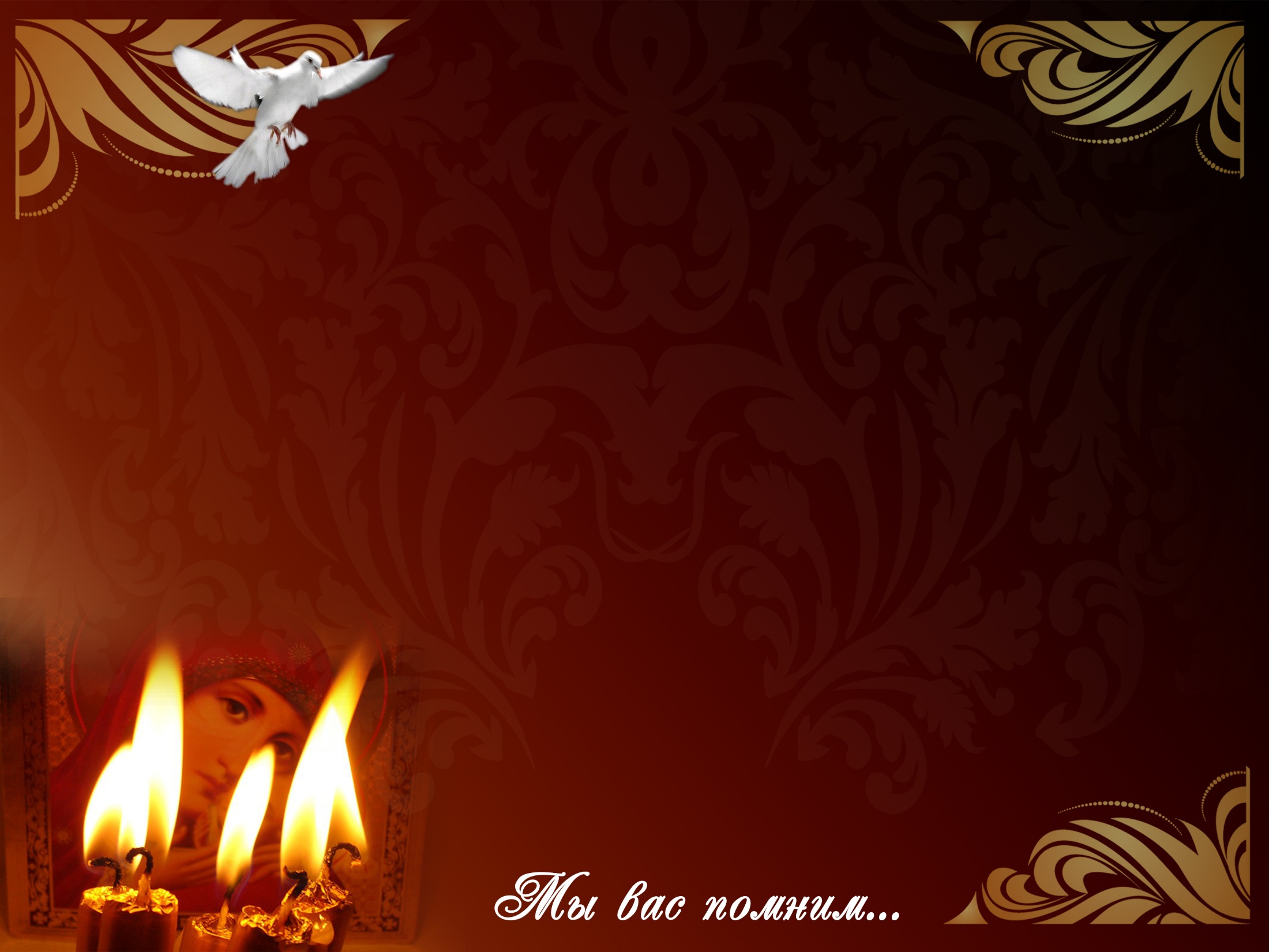 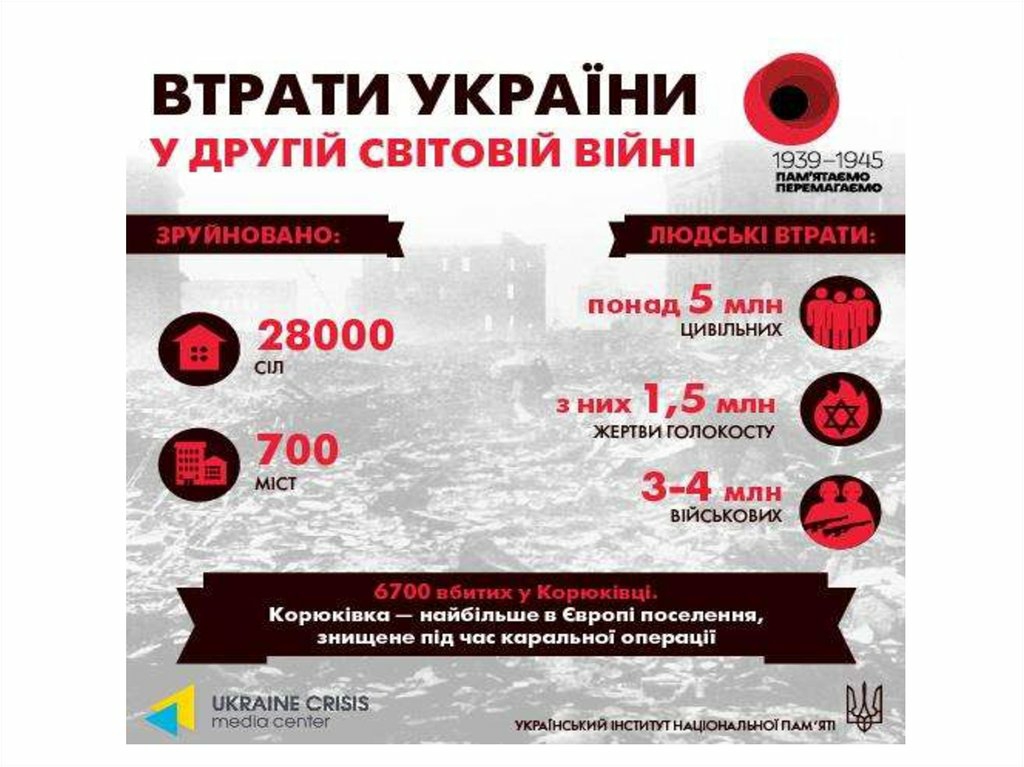 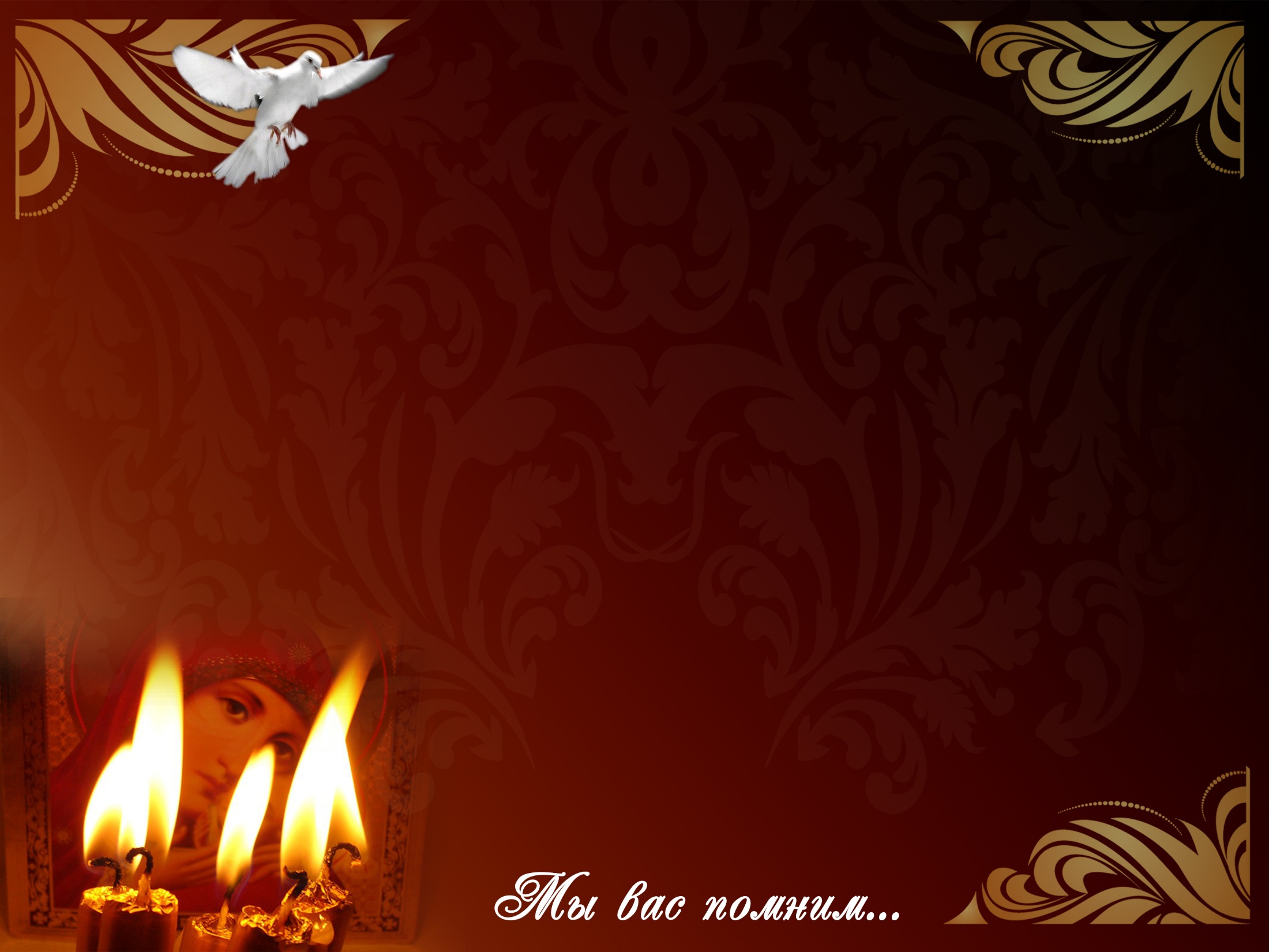 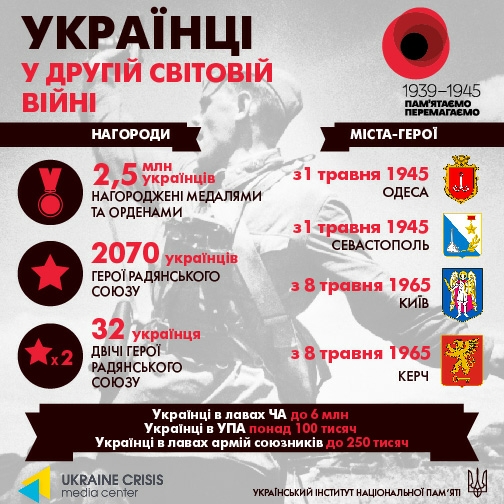 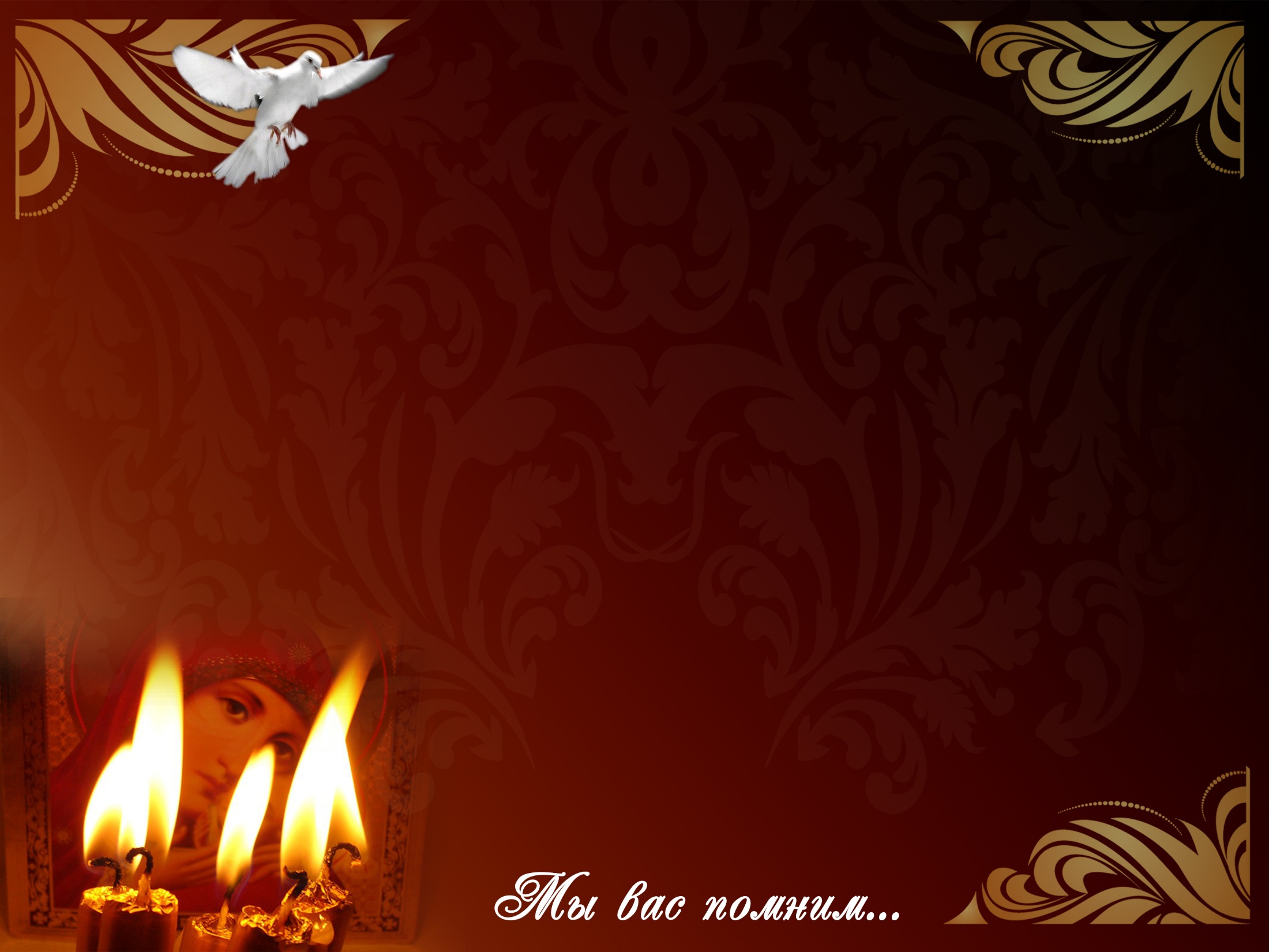 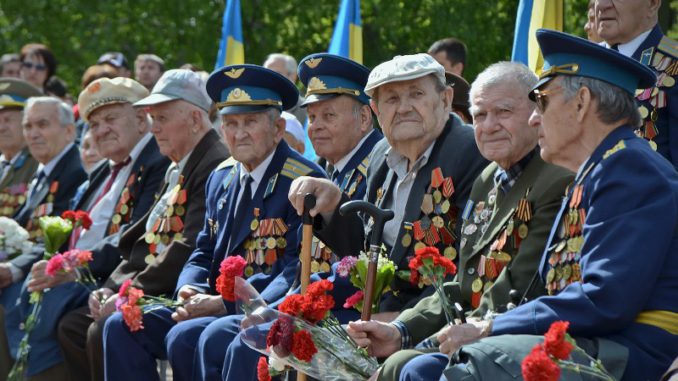 Без них не було б зараз синього неба, ясного сонця, зеленого лугу… Не було б тебе, мене…
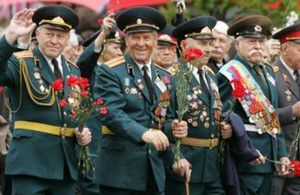